17б. Перпендикулярность прямой и плоскости(Пирамида, призма)
[Speaker Notes: В режиме слайдов ответ появляется после кликанья мышкой.]
Упражнение 1
Докажите, что прямая SO, проходящая через вершину S правильной четырехугольной пирамиды SABCD и точку O пересечения диагоналей основания, перпендикулярна плоскости основания ABCD.
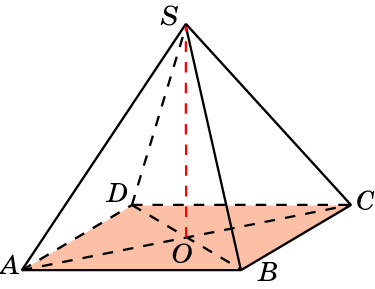 Доказательство: Треугольник ACS равнобедренный, SO – медиана. Следовательно, прямая SO перпендикулярна AC. Аналогично, прямая SO перпендикулярна BD. В силу признака перпендикулярности прямой и плоскости, прямая SO перпендикулярна плоскости ABC.
[Speaker Notes: В режиме слайдов ответ появляется после кликанья мышкой.]
Упражнение 2
Докажите, что прямая SO, проходящая через вершину S правильной четырехугольной пирамиды SABCD и точку O пересечения диагоналей основания, перпендикулярна прямой AB.
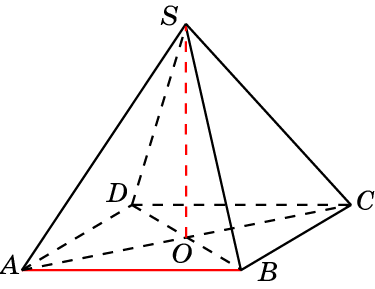 Доказательство: В силу предыдущей задачи, прямая SO перпендикулярна плоскости ABC. Следовательно, она перпендикулярна любой прямой, лежащей в этой плоскости. В частности, она перпендикулярна прямой AB.
[Speaker Notes: В режиме слайдов ответ появляется после кликанья мышкой.]
Упражнение 3
Докажите, что прямая AC, проходящая через вершины правильной четырехугольной пирамиды SABCD, перпендикулярна плоскости SBD.
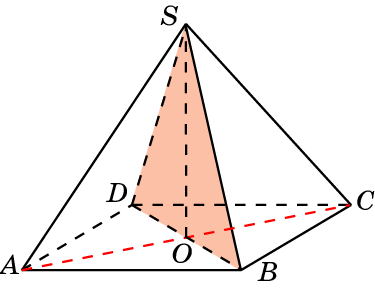 Доказательство: Прямая AC перпендикулярна прямым BD и SO. Следовательно, она перпендикулярна плоскости SBD.
[Speaker Notes: В режиме слайдов ответ появляется после кликанья мышкой.]
Упражнение 4
Докажите, что прямая SO, проходящая через вершину S правильной шестиугольной пирамиды SABCDEF и точку O пересечения диагоналей основания, перпендикулярна плоскости основания.
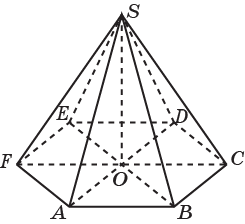 Доказательство: Треугольник ADS равнобедренный, SO – медиана. Следовательно, прямая SO перпендикулярна AD. Аналогично, прямая SO перпендикулярна BE. В силу признака перпендикулярности прямой и плоскости, прямая SO перпендикулярна плоскости ABC.
[Speaker Notes: В режиме слайдов ответ появляется после кликанья мышкой.]
Упражнение 5
Докажите, что прямая AA1, проходящая через вершины правильной треугольной призмы ABCA1B1C1, перпендикулярна плоскости ABC.
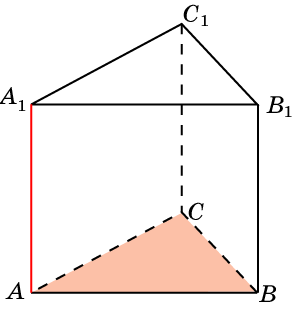 Доказательство. Прямая AA1 перпендикулярна прямым AB и AC.  Следовательно, она перпендикулярна плоскости ABC.
[Speaker Notes: В режиме слайдов ответ появляется после кликанья мышкой]
Упражнение 6
Докажите, что прямая AA1, проходящая через вершины правильной шестиугольной призмы ABCDEFA1B1C1D1E1F1, перпендикулярна плоскости ABC.
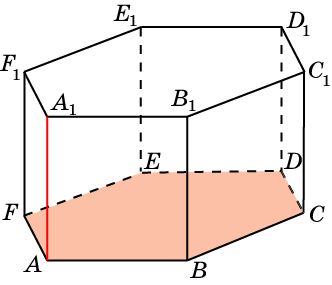 Доказательство. Прямая AA1 перпендикулярна прямым AB и AC.  Следовательно, она перпендикулярна плоскости ABC.
[Speaker Notes: В режиме слайдов ответ появляется после кликанья мышкой]
Упражнение 7
Докажите, что прямая AB, проходящая через вершины правильной шестиугольной призмы ABCDEFA1B1C1D1E1F1, перпендикулярна плоскости BDD1.
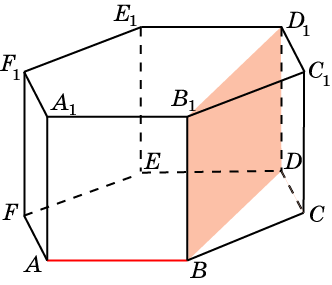 Доказательство. Прямая AB перпендикулярна прямым BB1 и BD.  Следовательно, она перпендикулярна плоскости BDD1.
[Speaker Notes: В режиме слайдов ответ появляется после кликанья мышкой]
Упражнение 8
Докажите, что прямая BD, проходящая через вершины правильной шестиугольной призмы ABCDEFA1B1C1D1E1F1, перпендикулярна плоскости ABB1.
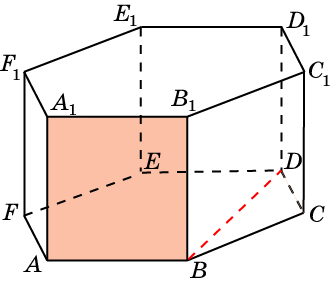 Доказательство. Прямая BD перпендикулярна прямым BB1 и AB.  Следовательно, она перпендикулярна плоскости ABB1.
[Speaker Notes: В режиме слайдов ответ появляется после кликанья мышкой]
Упражнение 9
Докажите, что прямая CF, проходящая через вершины правильной шестиугольной призмы ABCDEFA1B1C1D1E1F1, перпендикулярна плоскости BDD1.
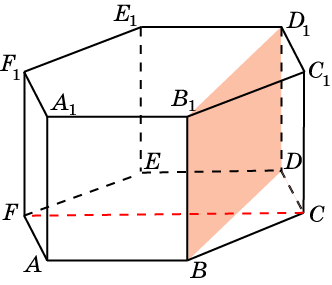 Доказательство. Прямая CF параллельна прямой AB, которая перпендикулярна плоскости BDD1. Следовательно, прямая CF также перпендикулярна плоскости BDD1.
[Speaker Notes: В режиме слайдов ответ появляется после кликанья мышкой]
Упражнение 10
Докажите, что прямая AC, проходящая через вершины правильной шестиугольной призмы ABCDEFA1B1C1D1E1F1, перпендикулярна плоскости BEE1.
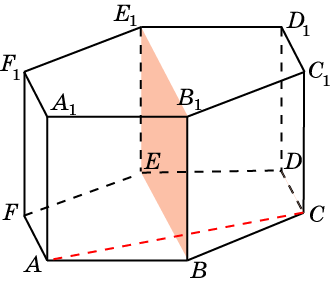 Доказательство. Прямая AC перпендикулярна прямым BE и BB1. Следовательно, она перпендикулярна плоскости BEE1.
[Speaker Notes: В режиме слайдов ответ появляется после кликанья мышкой]
Упражнение 11
Докажите, что прямая AB1, проходящая через вершины правильной шестиугольной призмы ABCDEFA1B1C1D1E1F1, все рёбра которой равны, перпендикулярна плоскости BDE1.
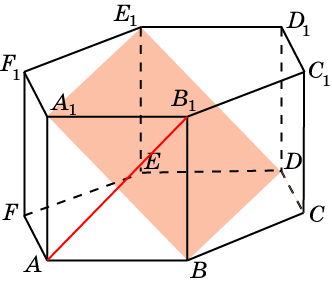 Доказательство. Прямая AB1 перпендикулярна прямым BA1 и BD. Следовательно, прямая AB1 перпендикулярна плоскости BDE1.
[Speaker Notes: В режиме слайдов ответ появляется после кликанья мышкой]
Упражнение 12
В правильной шестиугольной призме, все рёбра которой равны, назовите плоскости, проходящие через ребра призмы и перпендикулярные прямой: а) AA1; б) AB; в) AB1.
Ответ: а) ABC, A1B1C1;
б) AEE1; BDD1;
в) BDE1.
[Speaker Notes: В режиме слайдов ответ появляется после кликанья мышкой]
Упражнение 13
В правильной шестиугольной призме , все рёбра которой равны, назовите прямые, проходящие через вершины призмы и перпендикулярные плоскости: а) ABB1; б) ACC1; в) ADD1.
Ответ: а) AE, BD, A1E1, B1D1;
б) AF, CD, BE, A1F1, C1D1, B1E1;
в) BF, CE, B1F1, C1E1.
[Speaker Notes: В режиме слайдов ответ появляется после кликанья мышкой]
Упражнение 14
Назовите прямые, проходящие через вершины многогранника, изображенного на рисунке, все плоские углы которого прямые, перпендикулярные плоскости ABC.
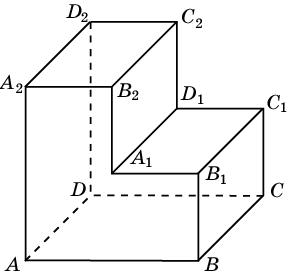 Ответ. AA1, BB1, CC1, DD1, A1B2; D1C2.
[Speaker Notes: В режиме слайдов ответ появляется после кликанья мышкой]
Упражнение 15
Назовите прямые, проходящие через вершины многогранника, изображенного на рисунке, все плоские углы которого прямые, перпендикулярные плоскости ADD1.
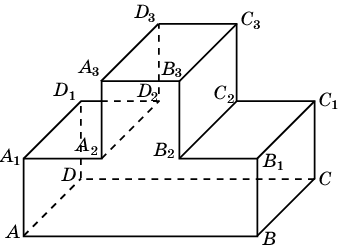 Ответ. AB, DC, A1A2, D1D2, A3B3, D3C3.
[Speaker Notes: В режиме слайдов ответ появляется после кликанья мышкой]